Mathematics
Identifying half of a shape
Miss Sabzvari
Independent Task
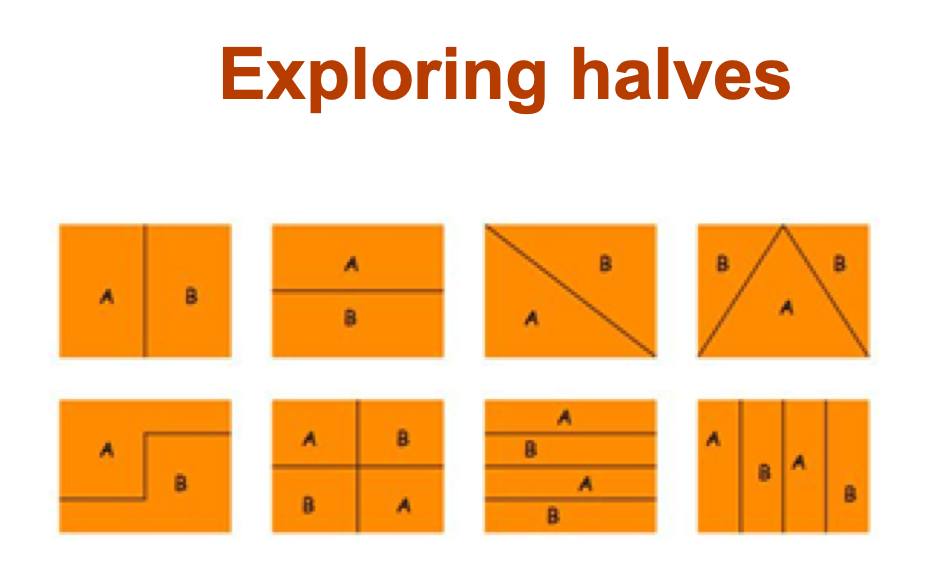 Use an A4 piece of paper to find as many different ways of halving the sheet.